Розподіл обов’язків в родині
Мета уроку: ???????
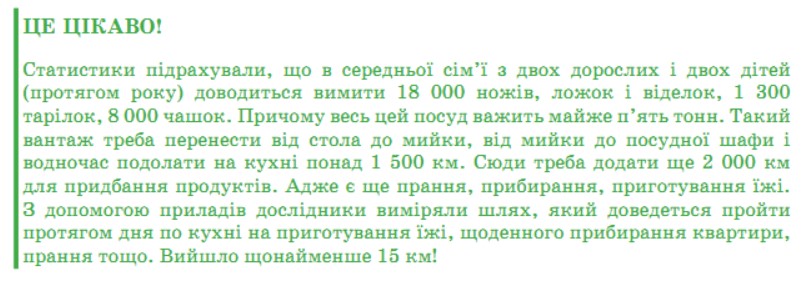 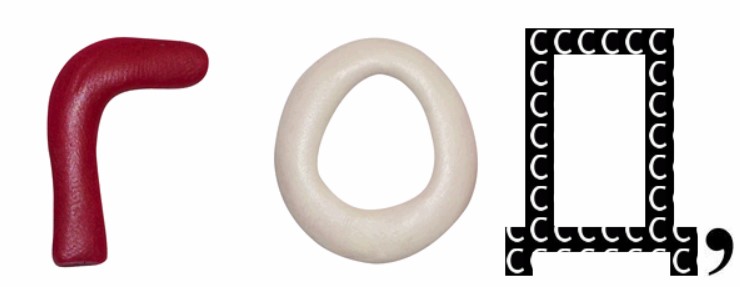 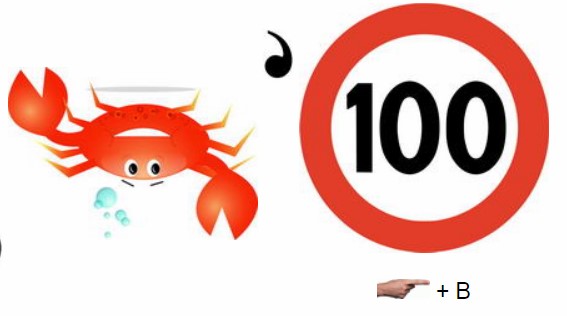 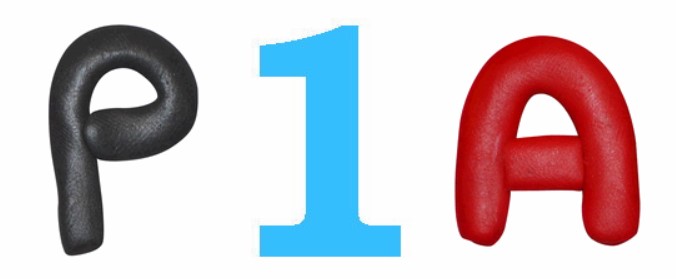 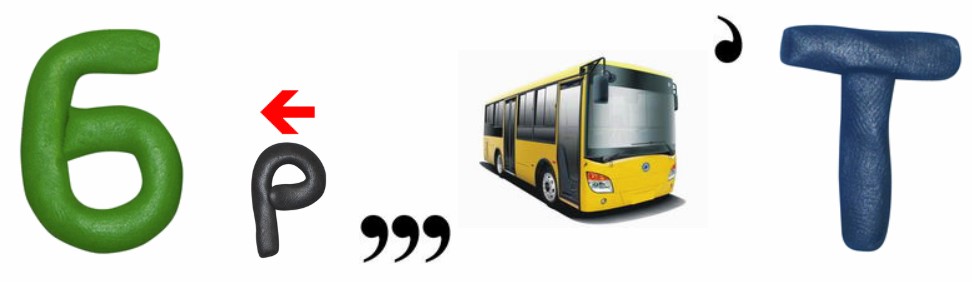 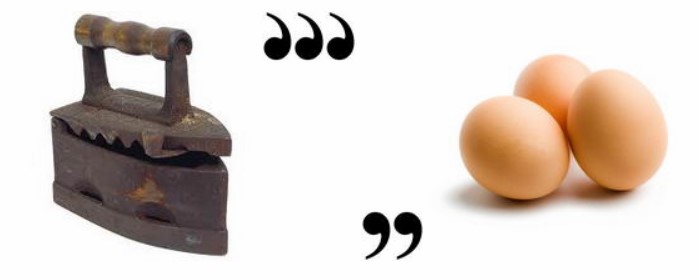 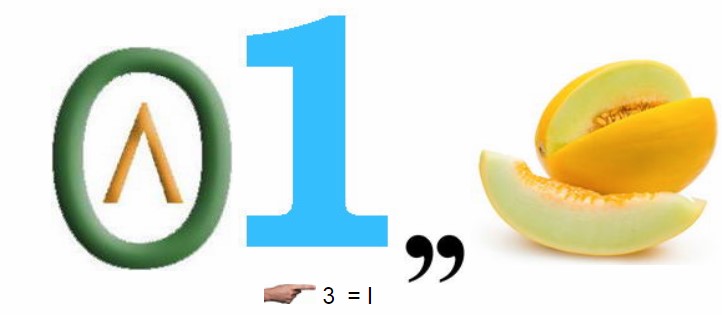